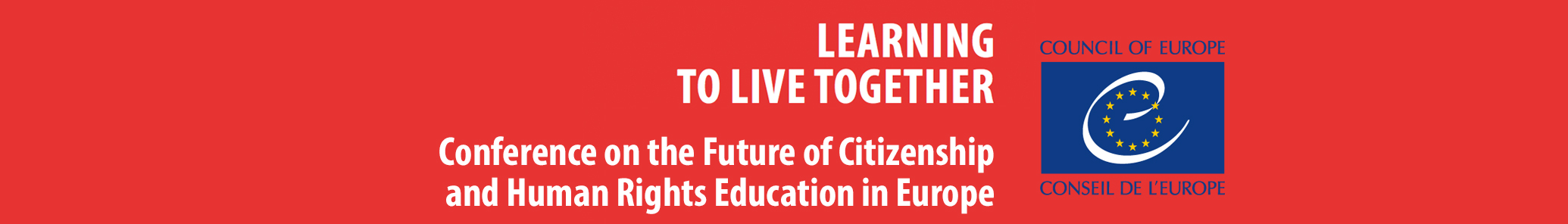 Workshop 2 

EDC/HRE in Higher Education in Germany
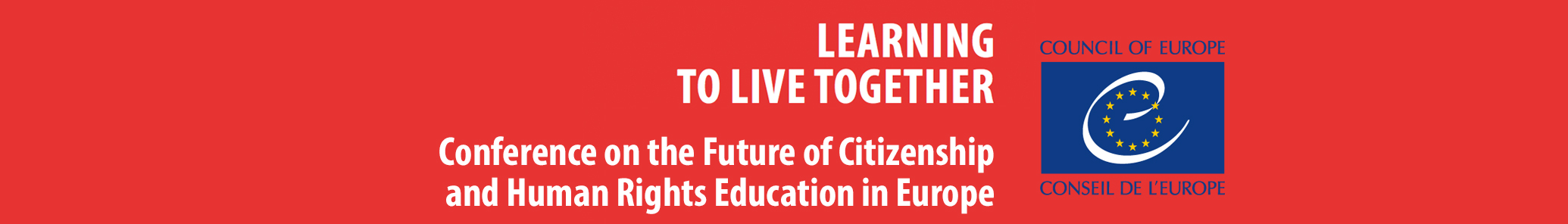 Freedom of Science and Research
Commitment to Constitutional Values
“Autonomy” of the University
Education as Länder Responsibility
16 Higher Education Acts
[Speaker Notes: Grundgesetz für die Bundesrepublik Deutschland, Artikel 5 (3): Kunst, Wissenschaft, Forschung und Lehre sind frei. Die Freiheit entbindet nicht von der Treue zur Verfassung.]
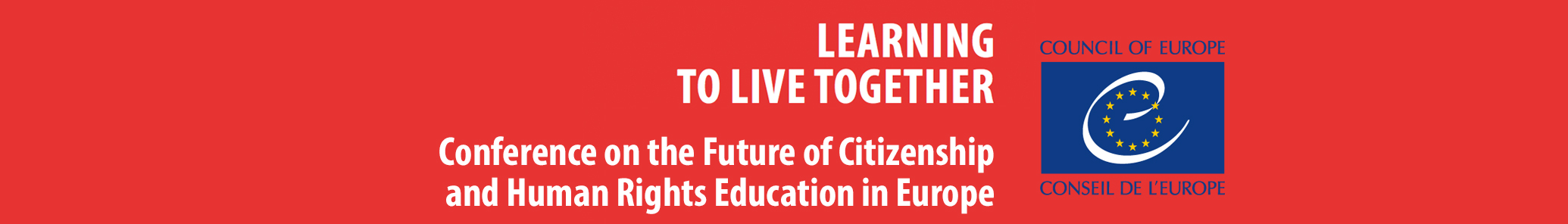 Higher Education Acts define / protect

the self-administration of the university,
the independence of the teaching staff,
the students‘ participation,
instruments for the prevention of discrimination,
a system of internal appeal.
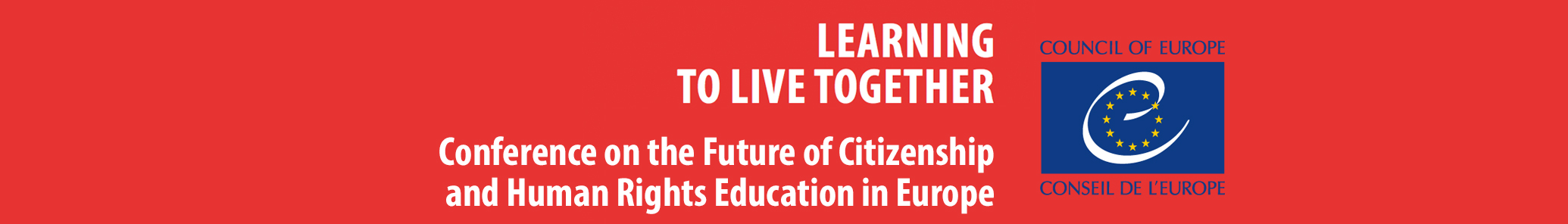 Dimensions in which EDC and HRE are crucial:
Political independence,
teaching and research content,
freedom of learning,
Social behaviour university staff / students,
mechanisms of conflict resolution.
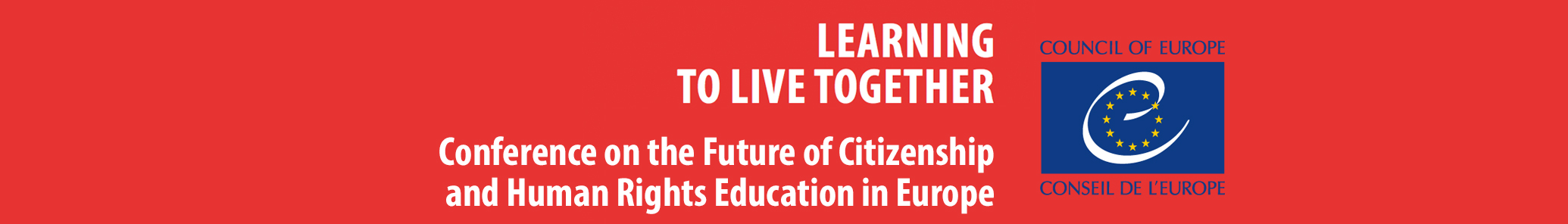 Factors of Higher Education‘s Development
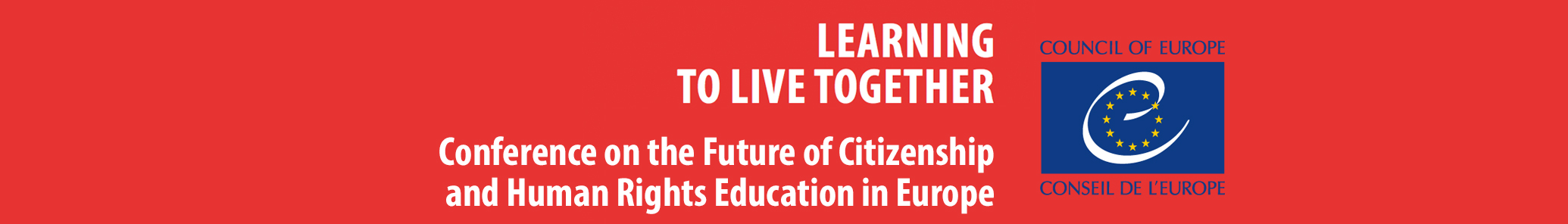 Players and tools of good practice: 
three examples
Institut für die Didaktik der Demokratie (Hannover)
Masterstudiengang Demokratiepädagogik (Berlin)
Class Room Council Material (Mainz)
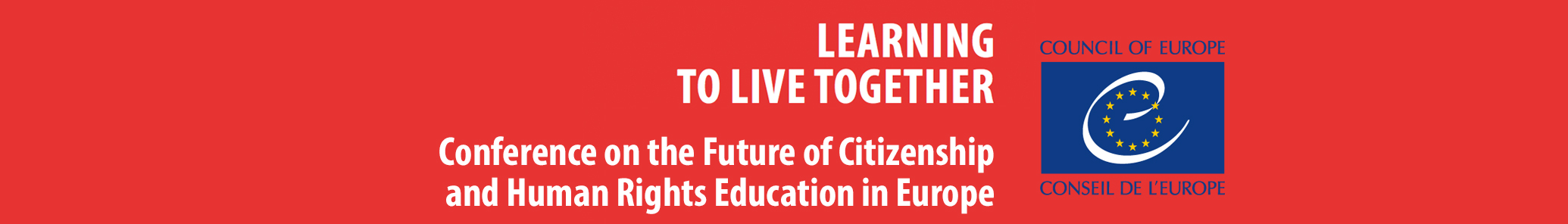 „Democracies all over the world are undervaluing, and consequently neglecting, skills that we all badly need to keep democracy vital, respectful, und accountable.“

Martha C. Nussbaum: Not for Profit. Why Democracy needs the Humanities. Princeton 2010. p. 77.